スポーツエールカンパニー2024　プラス認定根拠資料用アンケート
【はじめに】
スポーツエールカンパニー2024で「プラス認定」を希望する企業は、
従業員の週1回以上のスポーツ実施率が70％以上であることを証する根拠資料を提出いただきます。
社内取組の実施頻度や参加者数、従業員に対する社内アンケートを用いて作成をお願いいたします。
（アンケート結果のローデータをご提出いただく場合もございます。予めご了承ください）
なお、本資料はあくまで参考となります。ご提出いただく根拠資料は任意様式で結構です。
必須回答
（1）社内取組の実施率で申請する場合
　
　　・取組の実施頻度　　　・従業員数　　　・取組への参加者数
（2）社内取組外でのスポーツ実施率で申請する場合　※アンケート集約を想定
　　
　　Q1 週1回以上スポーツをしていますか？　　　　
　　　　週5回以上（年251回以上）・週3回以上（年151～250回）・週2回以上（年101～150回）・
　　　　週1回以上（年51～100回）・月1～3回（年12～50回）・3ヵ月1～2回（年4～11回）・それ以外

　　Q2 週1回以上のスポーツを行っている場合、どんなスポーツをしていますか？（複数回答可、選択肢は次ページ参照）
参考
（1）（2）いずれも　　　　属性：男性・女性・回答しない
スポーツエールカンパニー2024　プラス認定根拠資料用アンケート
Q2 週1回以上のスポーツを行っている場合、どんなスポーツをしていますか？（複数回答可）
スポーツエールカンパニー2024　プラス認定根拠資料
コンソーシアム加盟団体名（加盟団体ID）：
従業員数：　　　　　　名
割合：　　　　　％
週1回以上スポーツをしている従業員数
または週1回以上の社内取組に参加している従業員数：　　　　　　名
表、グラフ等
アンケート結果貼り付け箇所
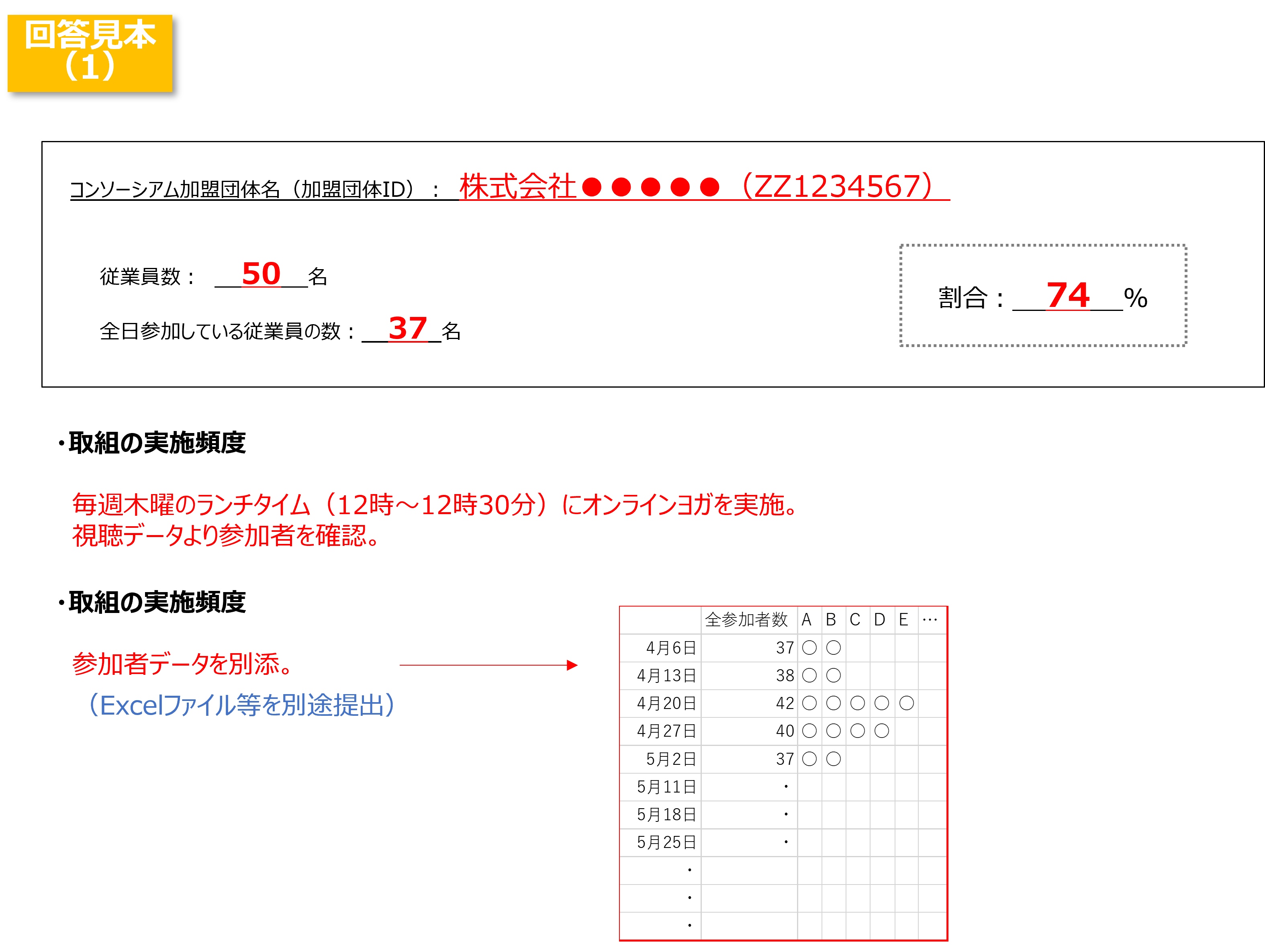 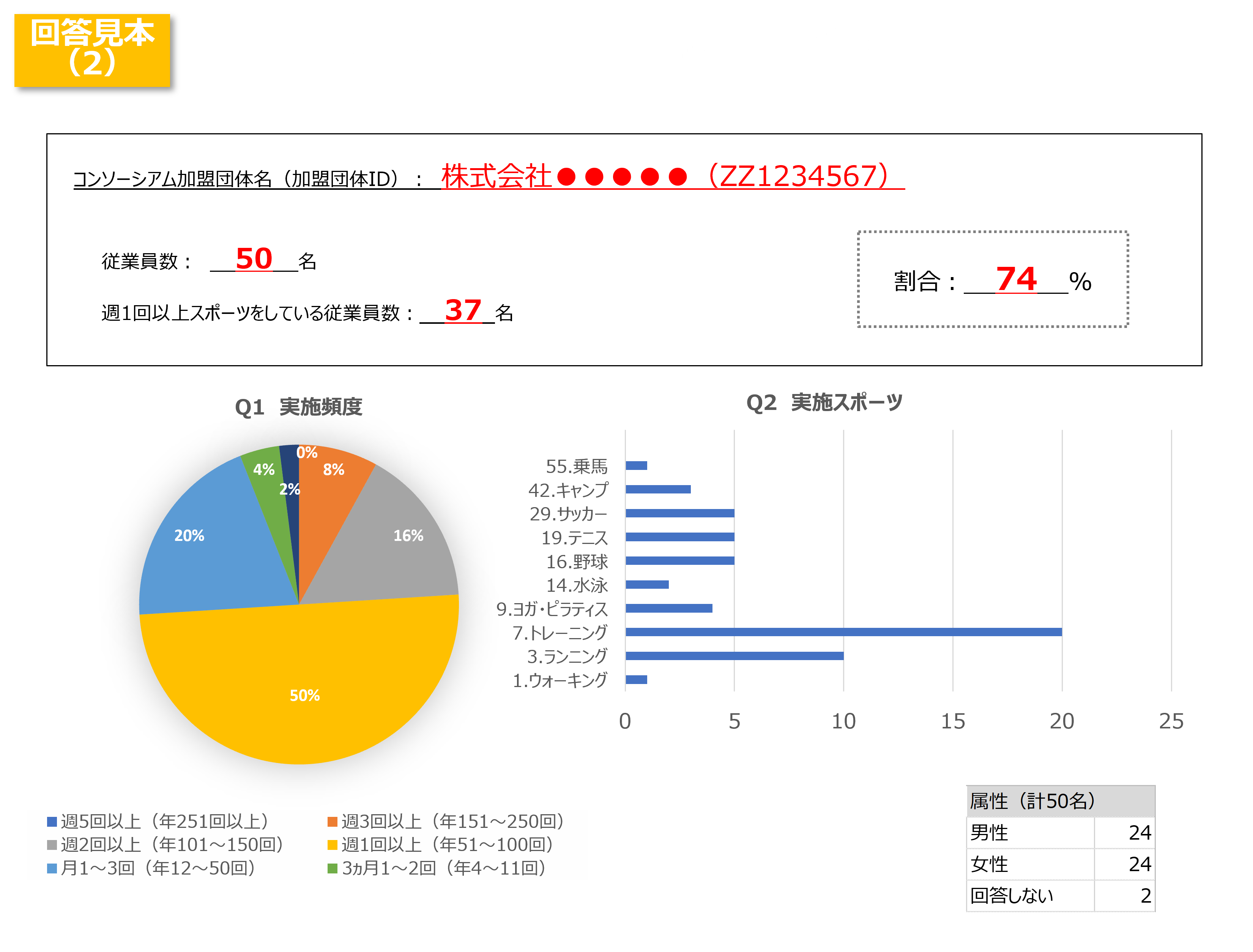